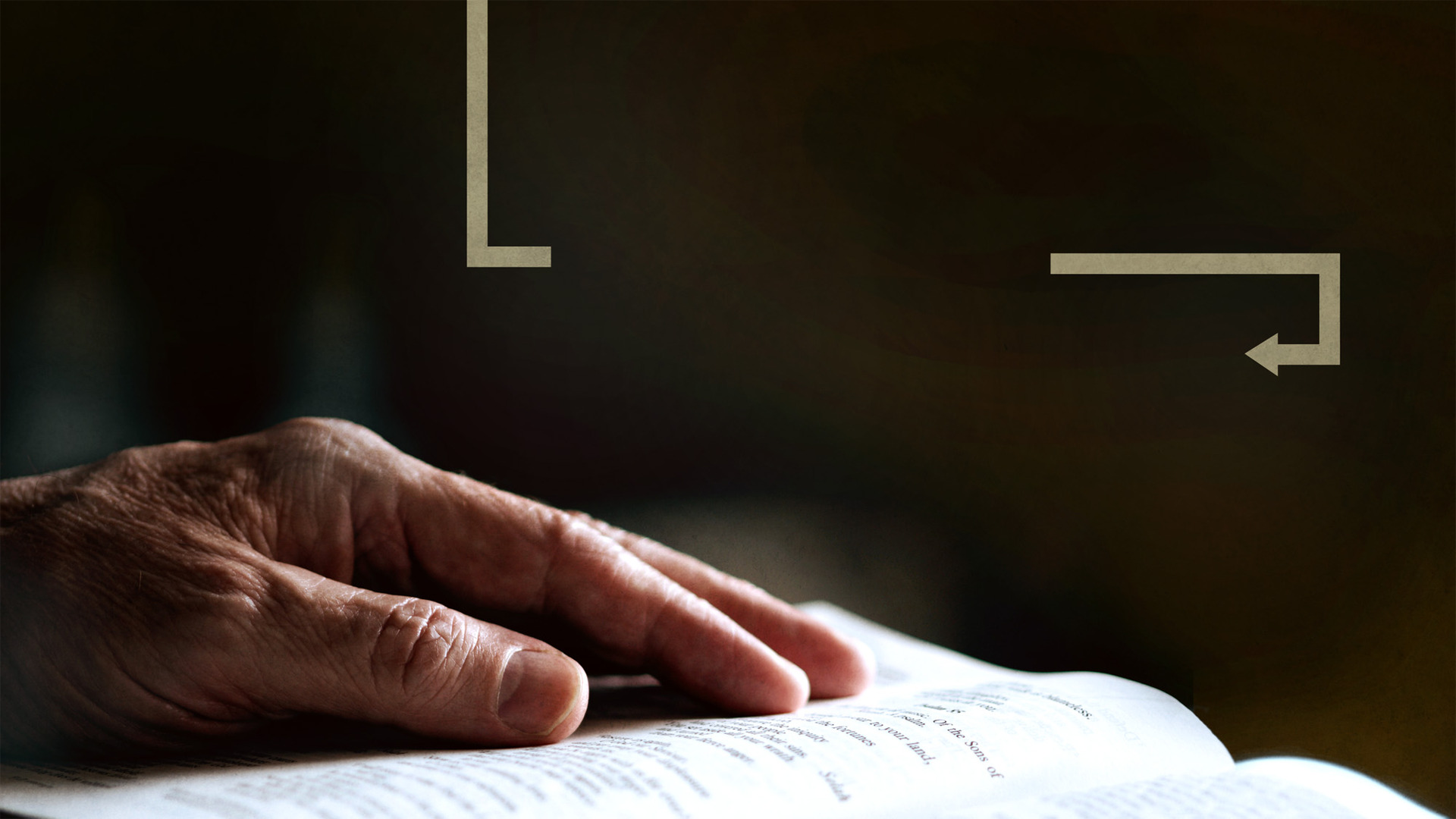 God’s goal
for you this year
His holiness!
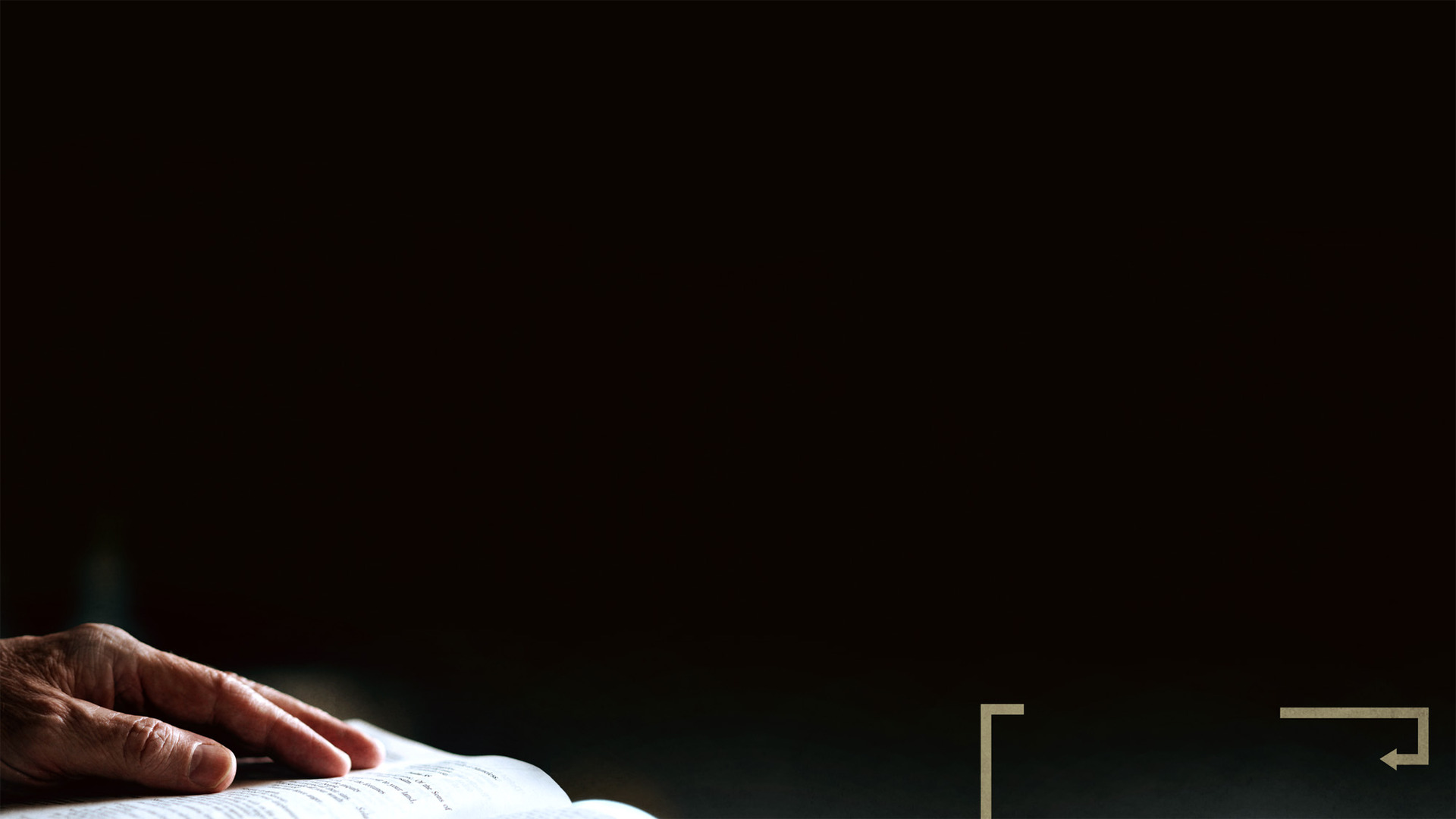 “but like the Holy One who called you, be holy yourselves also in all your behavior; because it is written, ‘You shall be holy, for I am holy.’” (1 Peter 1:15–16)
His holiness
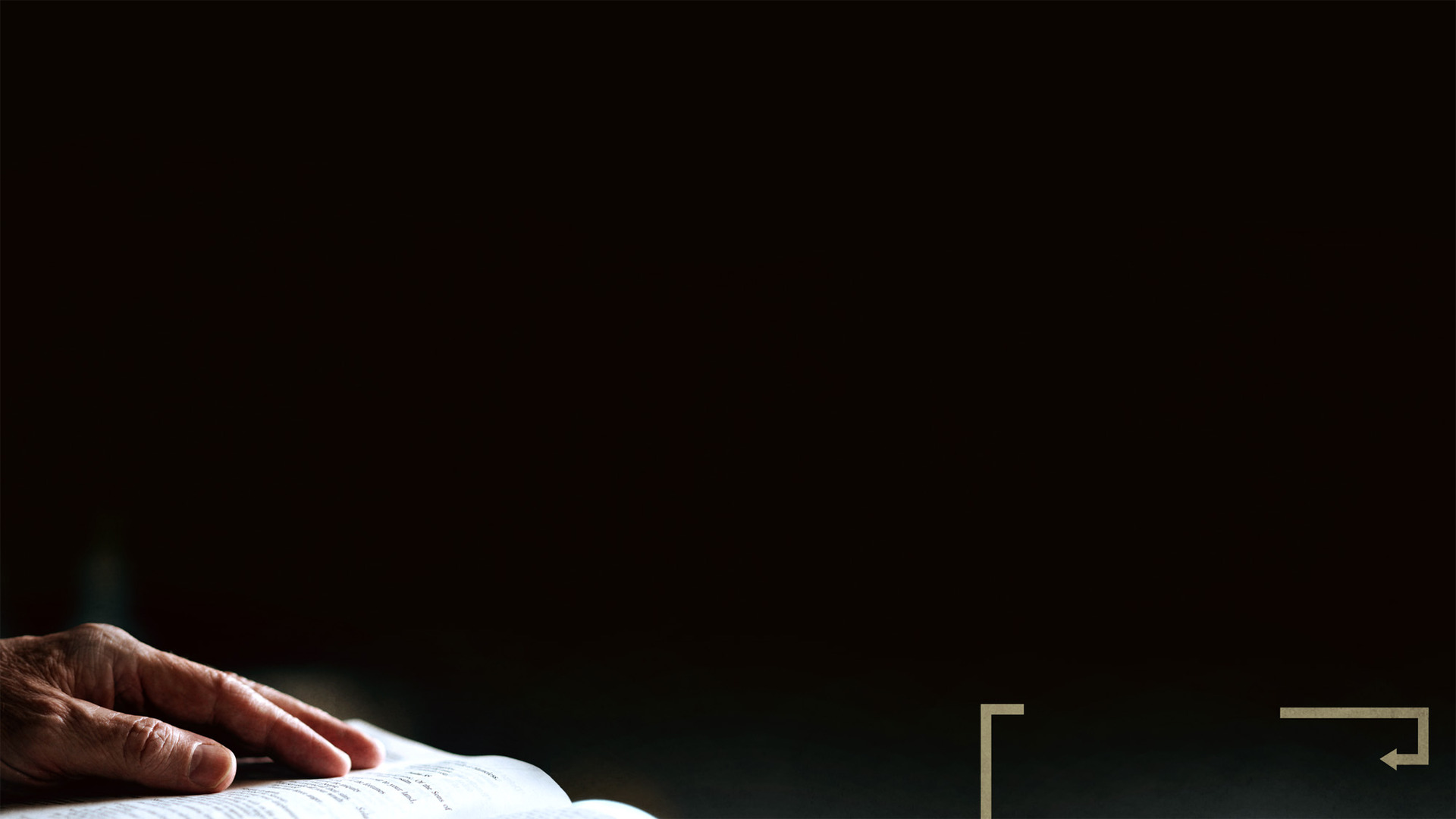 “Clouds and thick darkness are all around him; righteousness and justice are the foundation of his throne.” 
(Psalm 97:2, ESV)
His holiness
His righteousness
Psalm 97
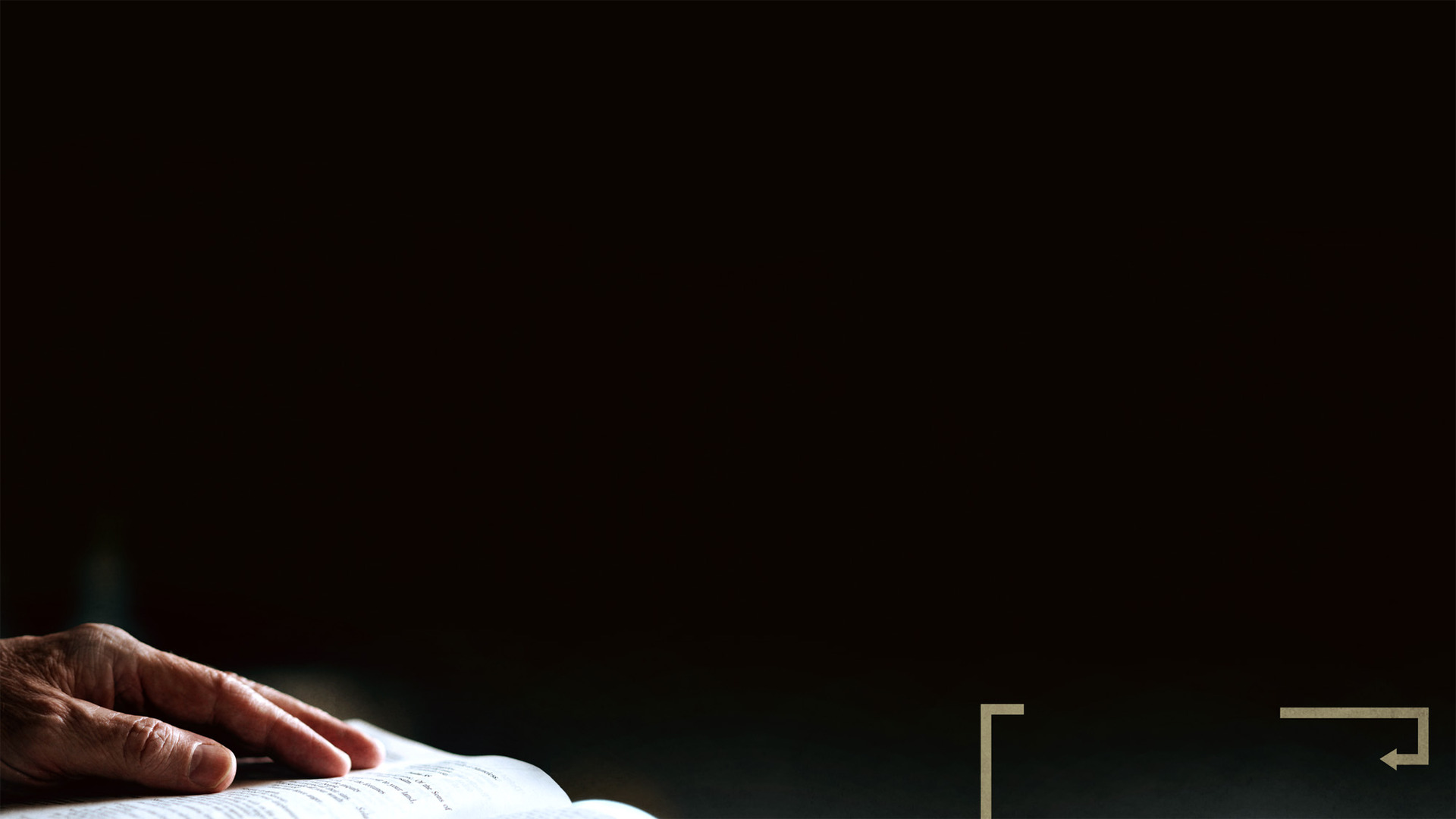 To say God is holy is to declare His righteousness (vss. 1-9)
In righteousness He judges His enemies (vss. 2-3)
His holiness
His righteousness
Psalm 97
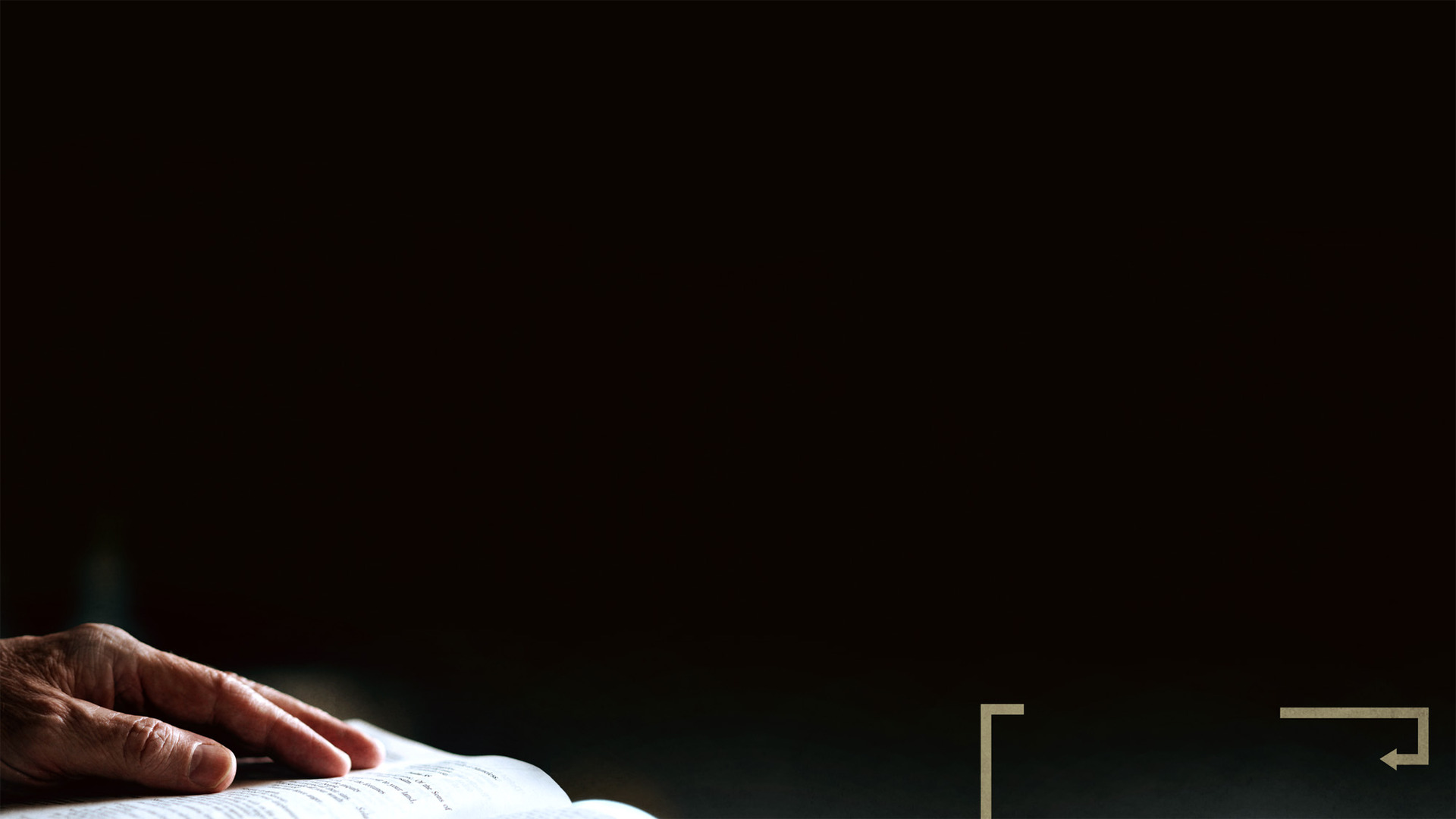 “Clouds and thick darkness are all around him; righteousness and justice are the foundation of his throne.” 
(Psalm 97:2, ESV)
His holiness
His righteousness
Psalm 97
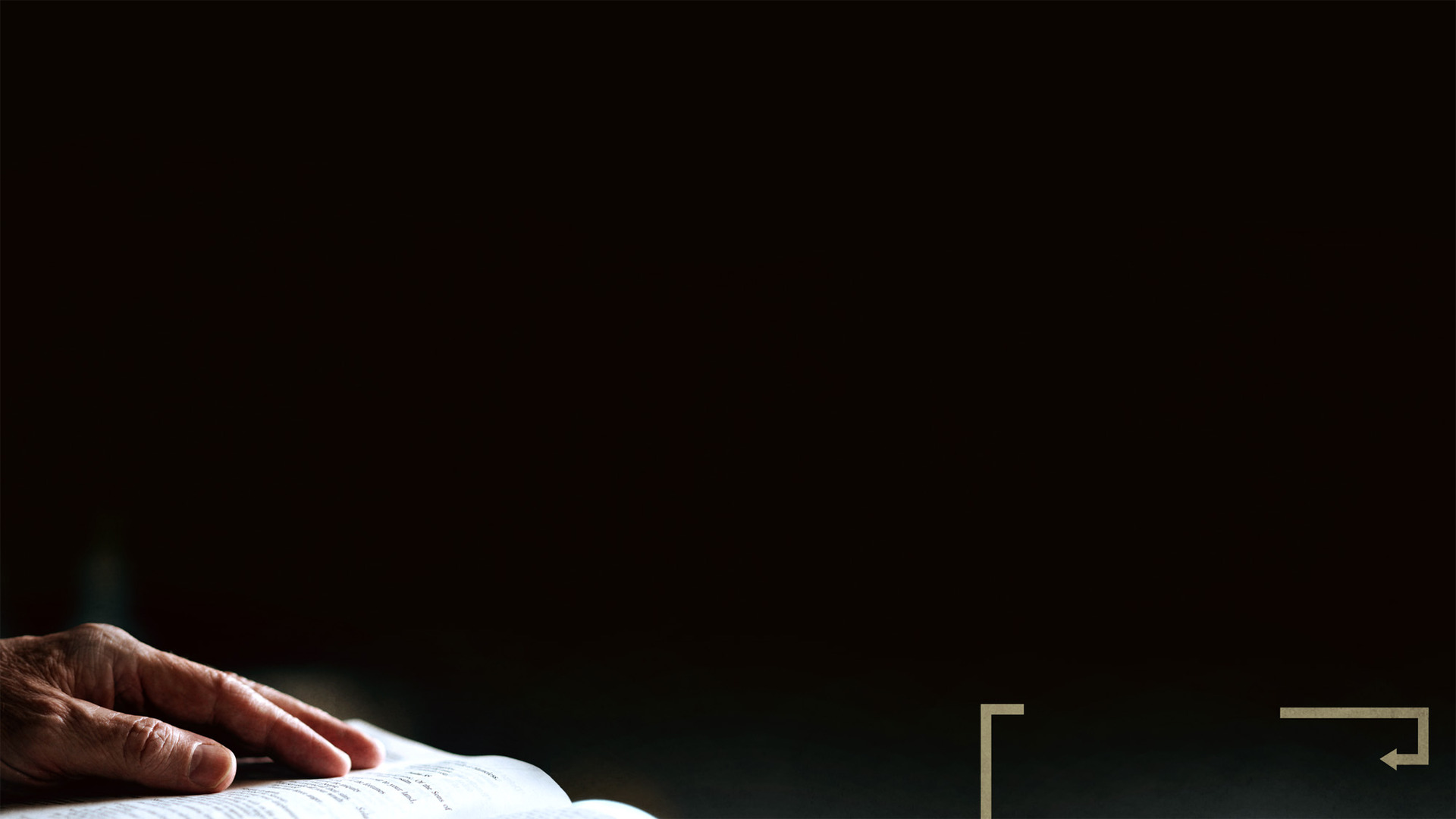 “For you are not a God who delights in wickedness; evil may not dwell with you.” 
(Psalm 5:4, ESV)
His holiness
His righteousness
Psalm 97
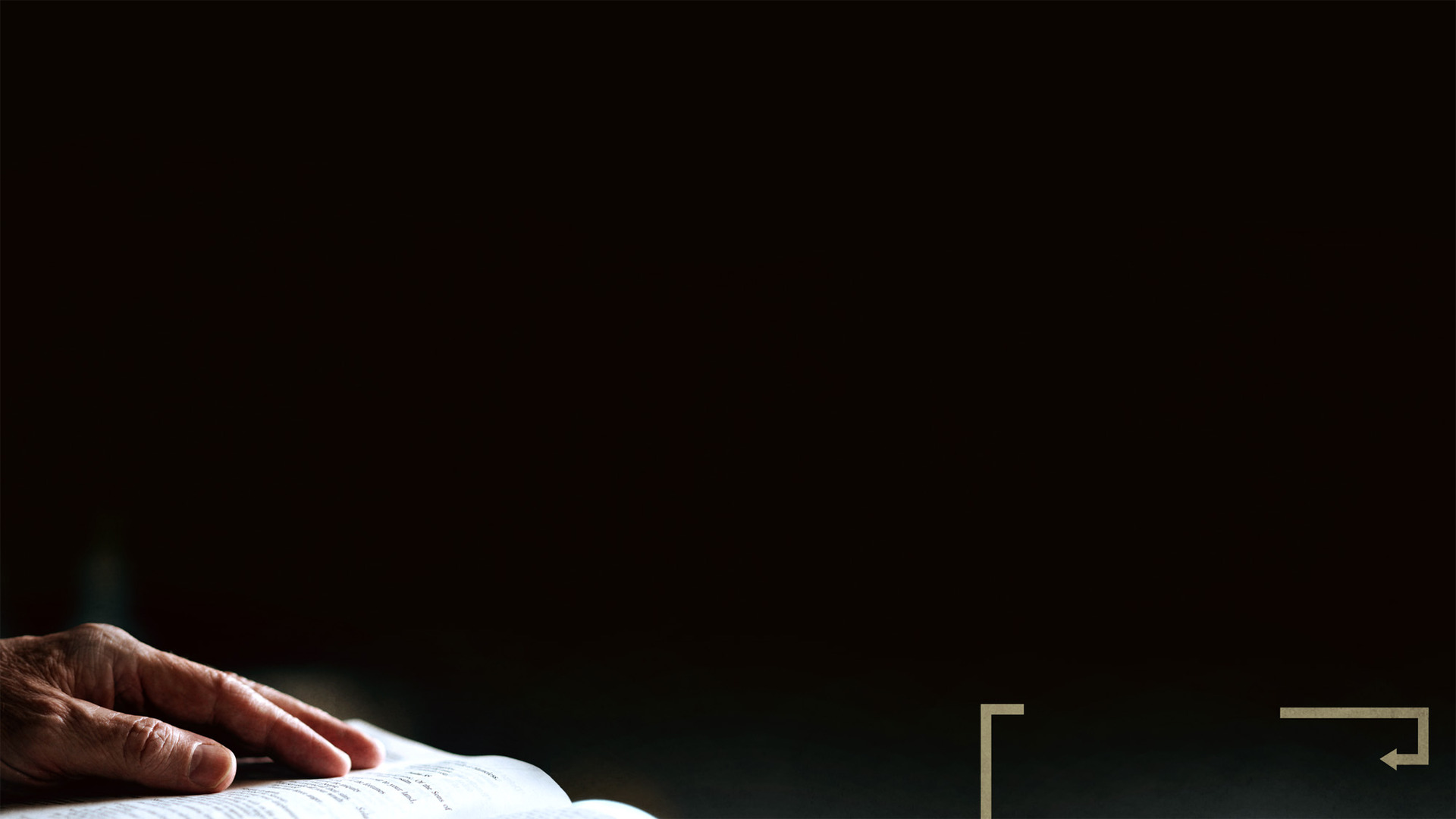 To say God is holy is to declare His righteousness (vss. 1-9)
In righteousness He judges His enemies (vss. 2-3)
In righteousness He loves His people (vss. 8-9)
His holiness
His righteousness
Psalm 97
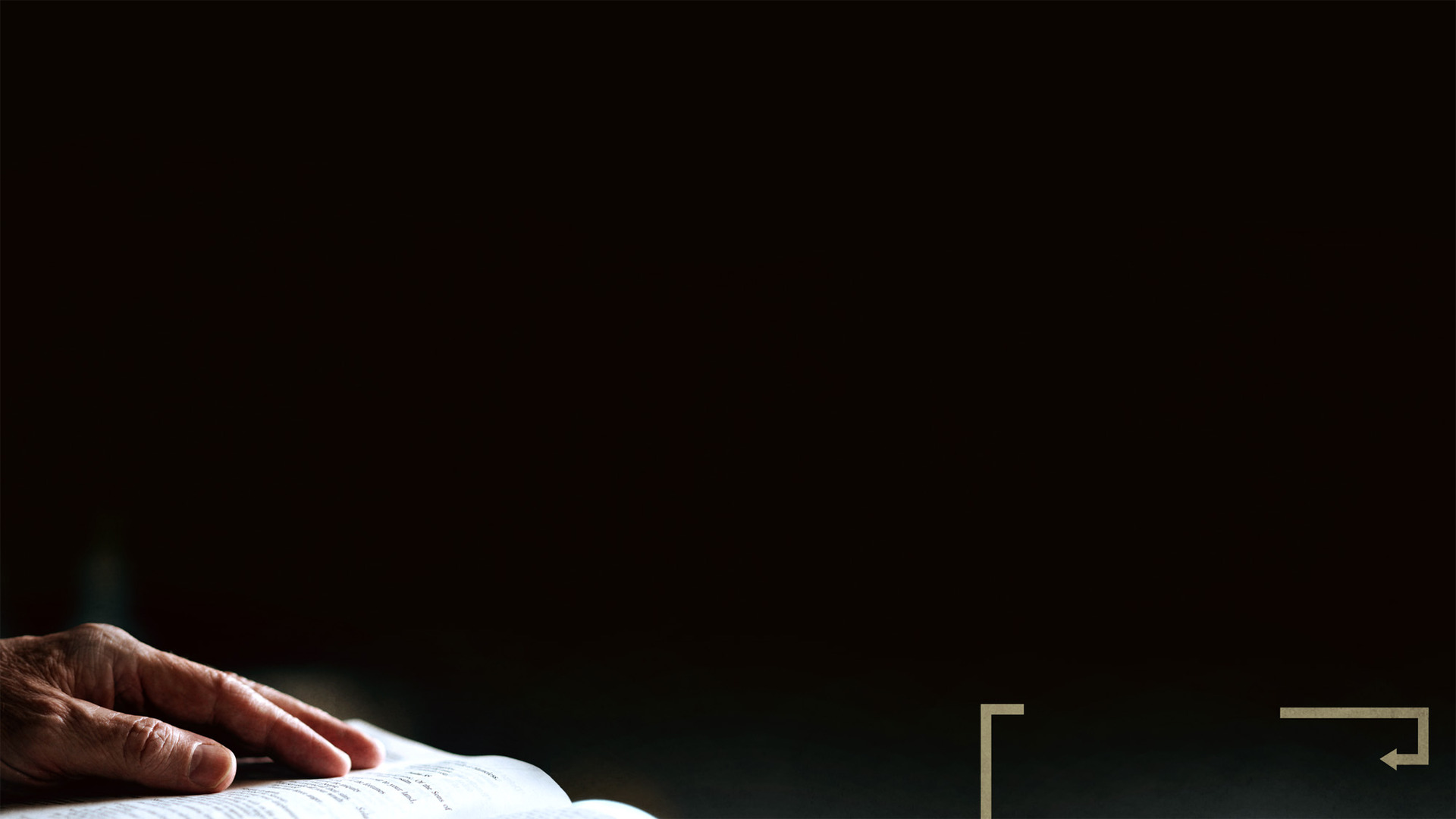 “Righteousness and justice are the foundation of your throne; steadfast love and faithfulness go before you.” 
(Psalm 89:14, ESV)
His holiness
His righteousness
Psalm 97
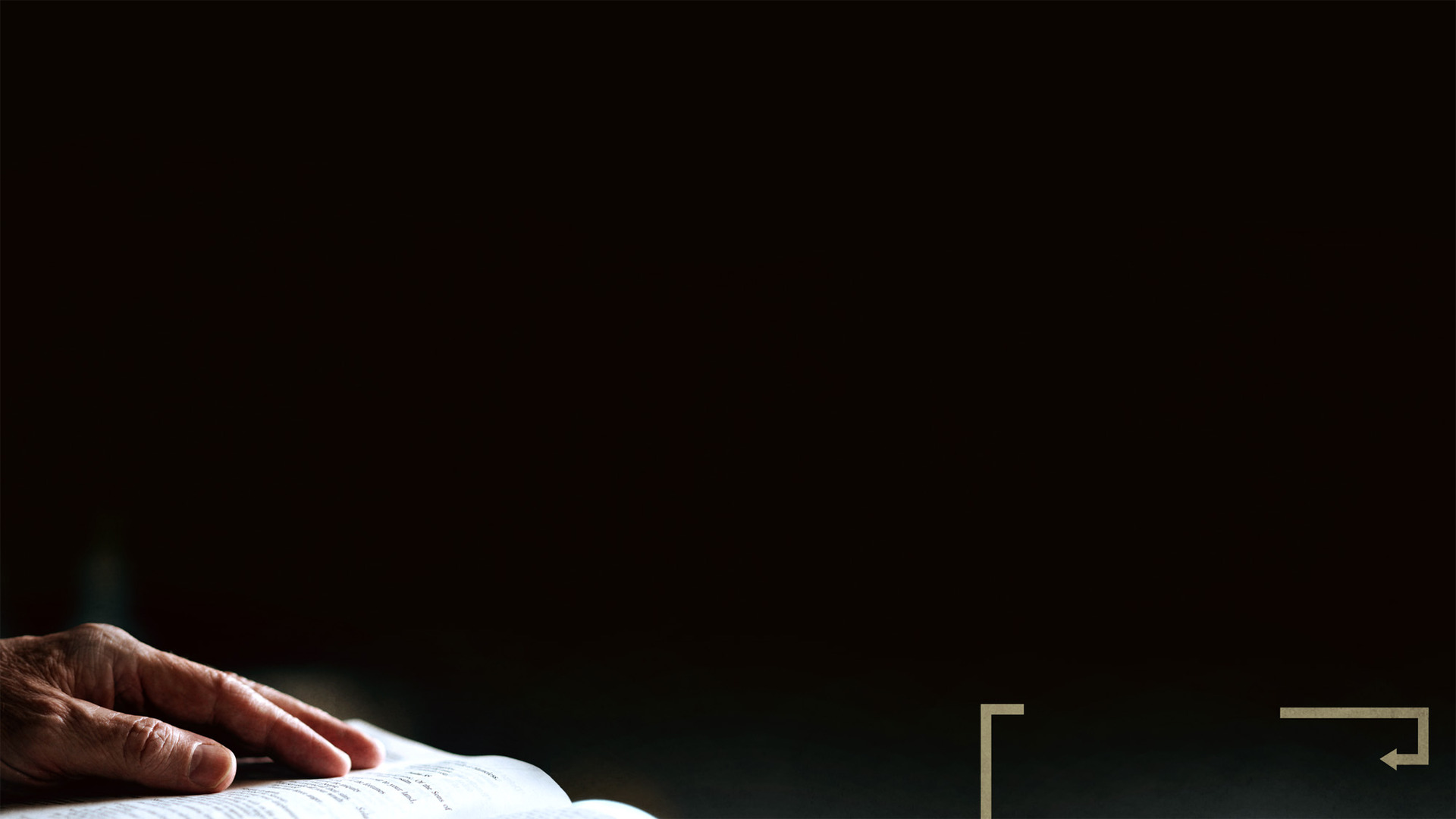 To say God is holy is to declare His righteousness (vss. 1-9)
In righteousness He judges His enemies (vss. 2-3)
In righteousness He loves His people (vss. 8-9)
The righteous respond (vss. 10-12)
His holiness
His righteousness
Psalm 97
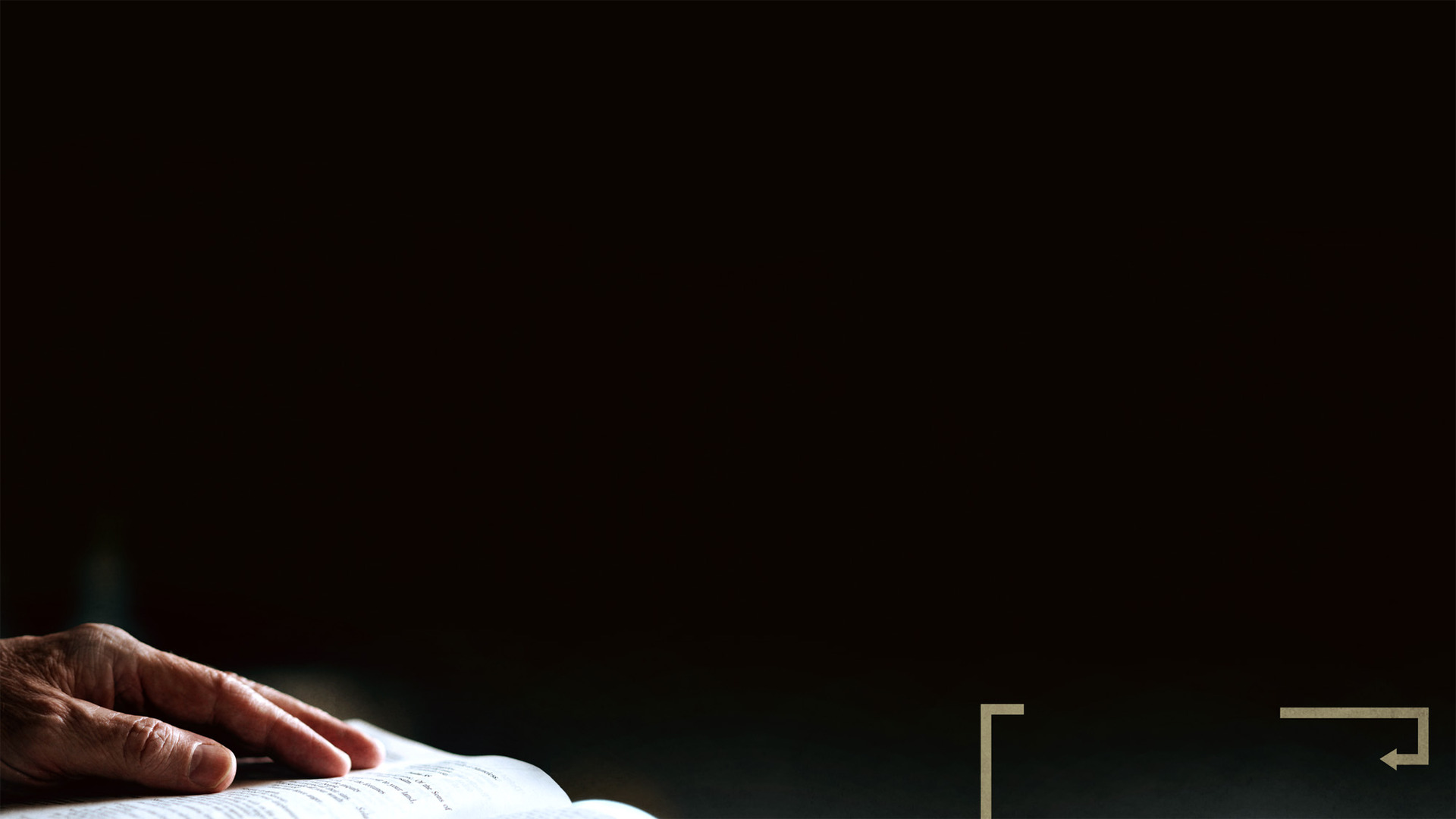 “O you who love the Lord, hate evil! He preserves the lives of his saints; he delivers them from the hand of the wicked. Light is sown for the righteous, and joy for the upright in heart. Rejoice in the Lord, O you righteous, and give thanks to his holy name!” 
(Psalm 97:10–12, ESV)
His holiness
His righteousness
Psalm 97
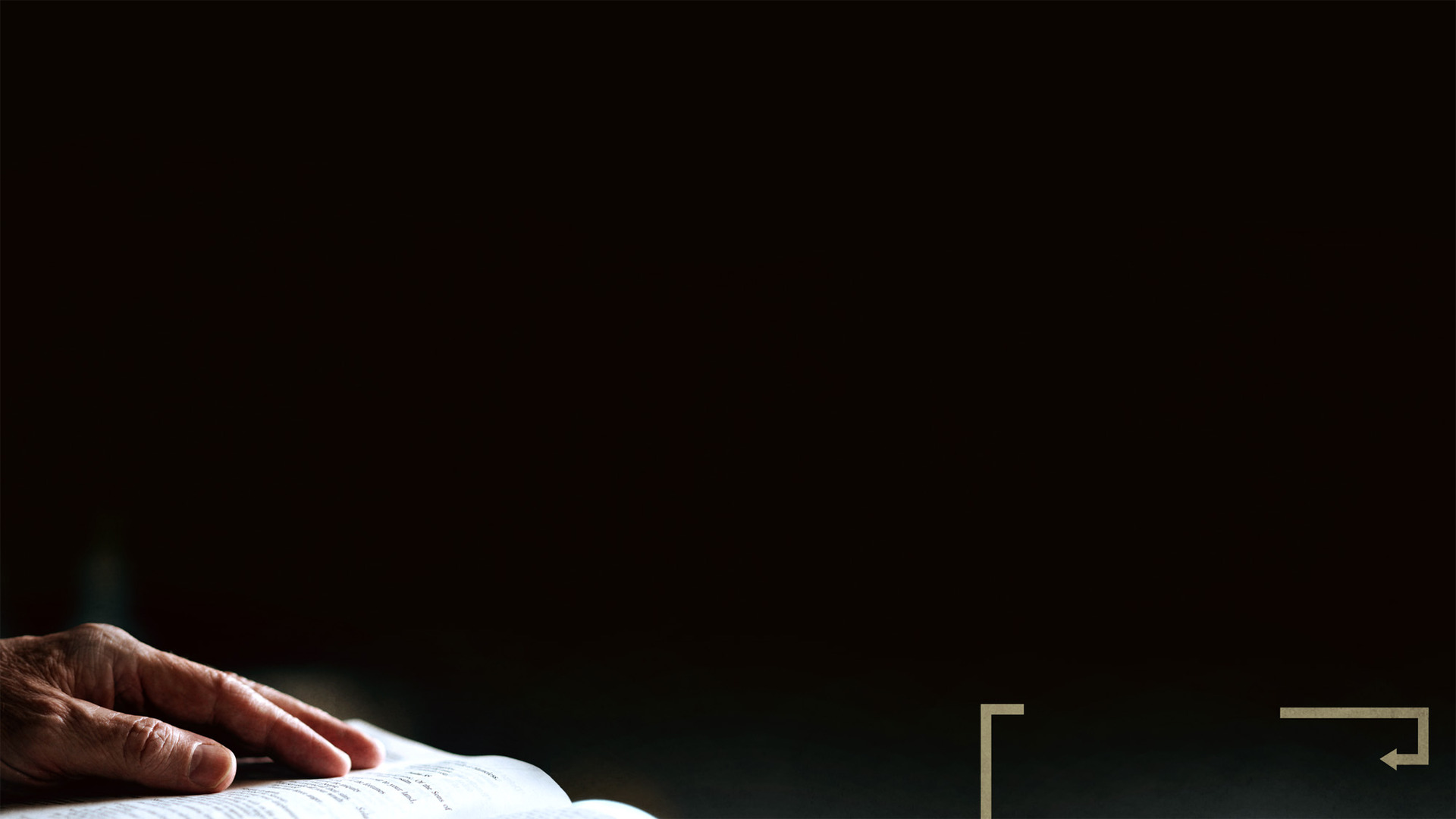 “O you who love the Lord, hate evil! He preserves the lives of his saints; he delivers them from the hand of the wicked. Light is sown for the righteous, and joy for the upright in heart. Rejoice in the Lord, O you righteous, and give thanks to his holy name!” 
(Psalm 97:10–12, ESV)
His holiness
His righteousness
Psalm 97
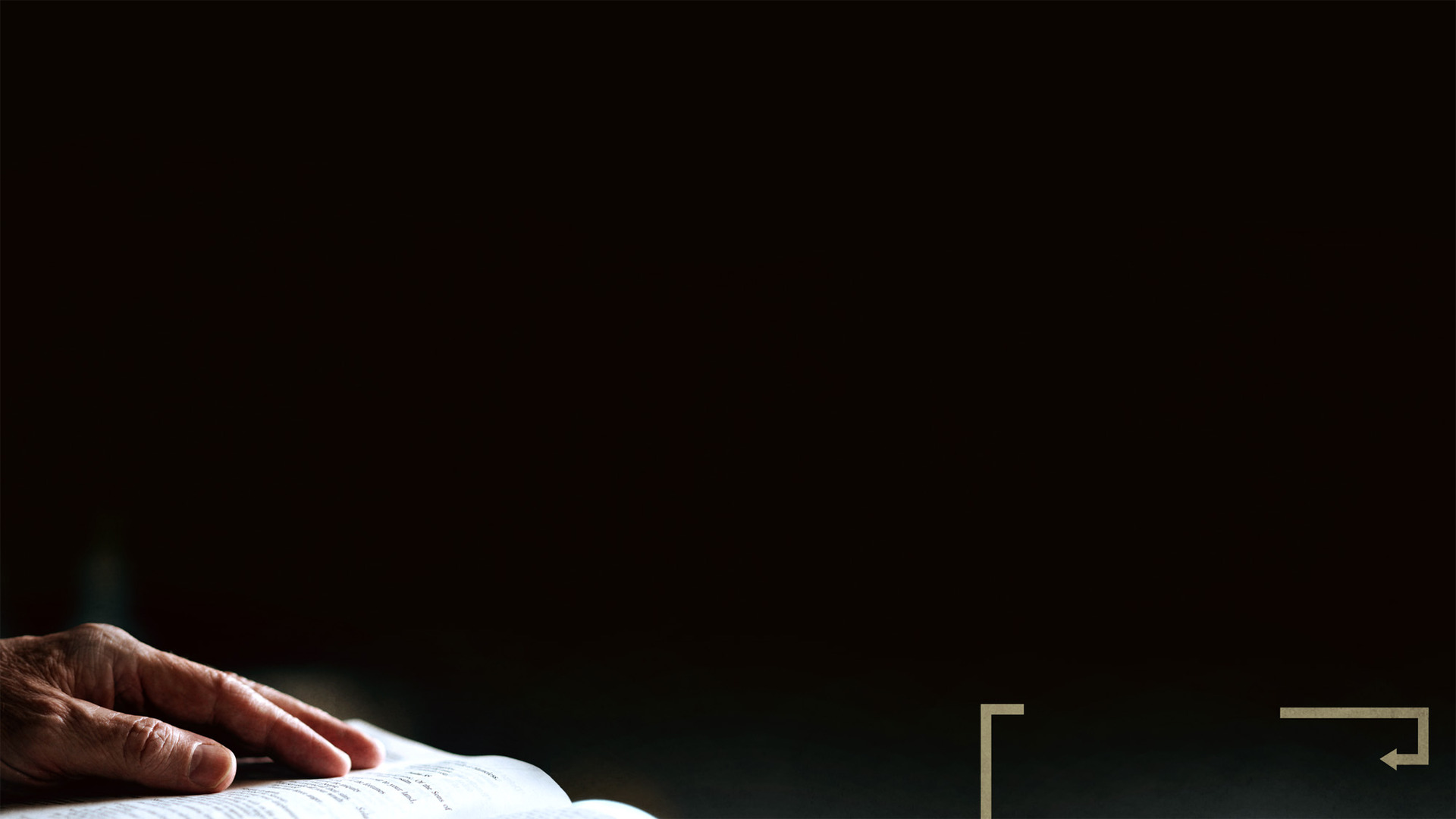 “O you who love the Lord, hate evil! He preserves the lives of his saints; he delivers them from the hand of the wicked. Light is sown for the righteous, and joy for the upright in heart. Rejoice in the Lord, O you righteous, and give thanks to his holy name!” 
(Psalm 97:10–12, ESV)
His holiness
His righteousness
Psalm 97
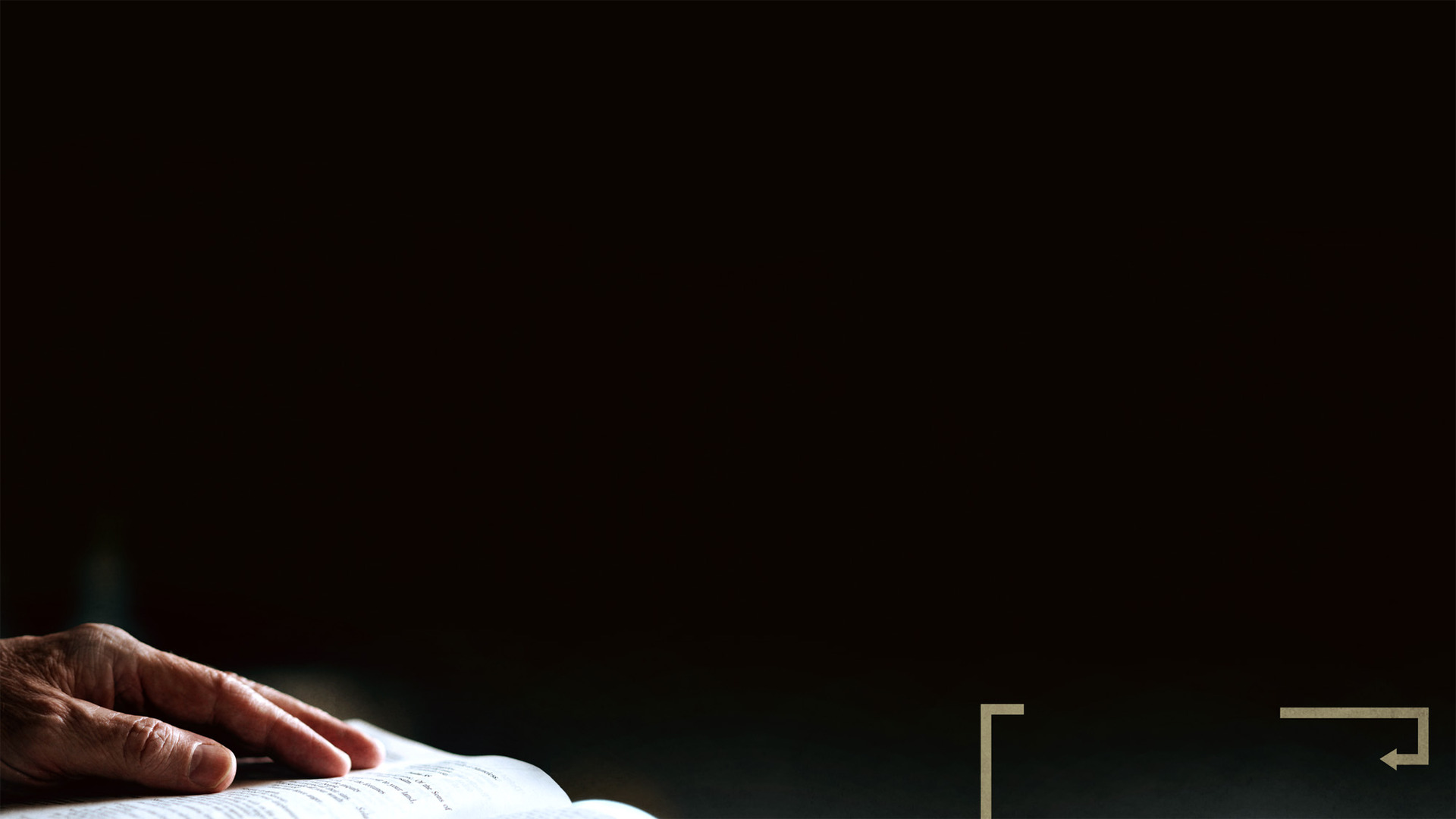 “O you who love the Lord, hate evil! He preserves the lives of his saints; he delivers them from the hand of the wicked. Light is sown for the righteous, and joy for the upright in heart. Rejoice in the Lord, O you righteous, and give thanks to his holy name!” 
(Psalm 97:10–12, ESV)
His holiness
His righteousness
Psalm 97